Capítulo 2                         PPPA Semente Identifique a sua fonte financeira
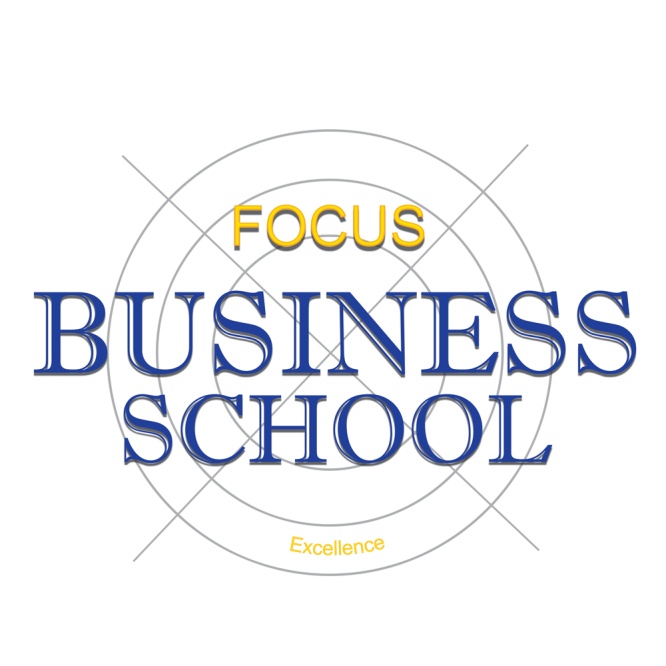 Devemos ter fé na verdade
+
Rom 10:6-13
A chave para a sua salvação está perto de si, em seu coração e na sua boca.
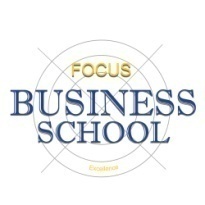 1. A sabedoria de Deus é simples
Sabedoria + Acção = Resultado
Devemos agir de acordo com a verdade
As chaves para o desenvolvimento financeiro estão perto. Você vai encontrá-las em seu rendimento normal.
2. O pão e a semente
2 Cor. 9:10
Na sua receitaDeus fornecepão e sementes
Este é o segredo do crescimento financeiro.A lei de plantar e colher.
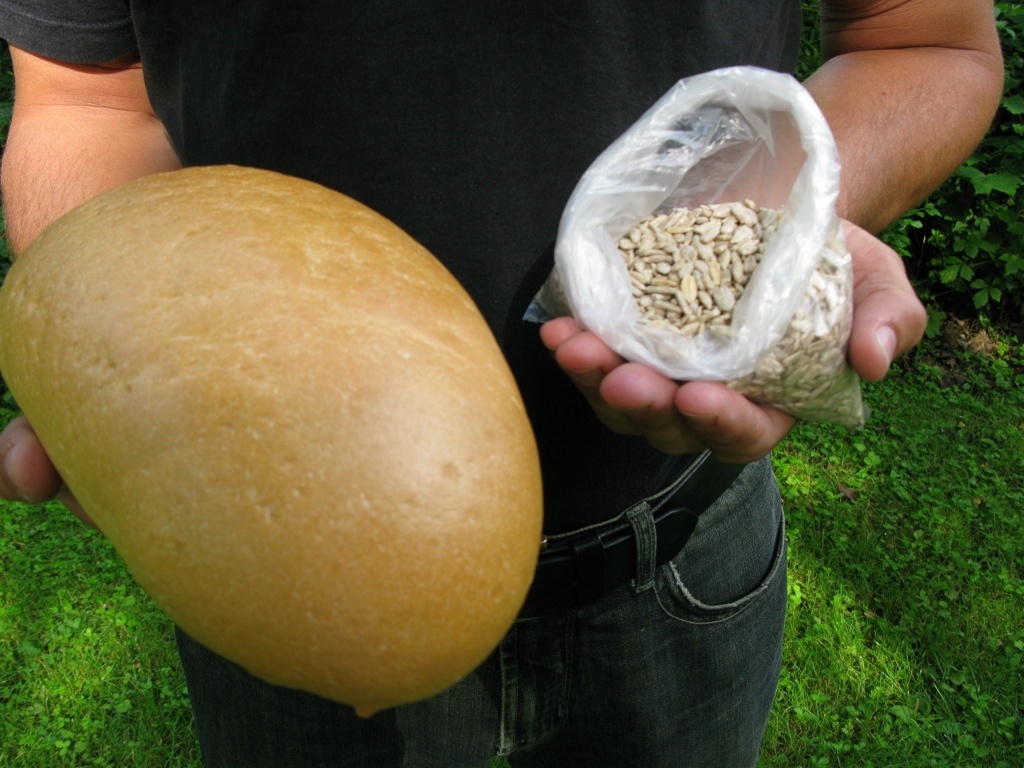 Tex
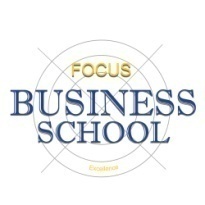 Como posso ter  liberdade financeira?
Pão
Semente
Separa estas duas partes da sua receita! 
Não consuma tudo !
Investimento para o seu futuro
Consumo nasua vida diária
O pão e a semente
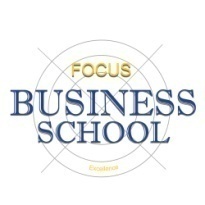 3. Não coma a semente!
A semente tem poder de reprodução poderosa
Quando planta a semente, o que recebe é muito maior
 PODER da SEMENTE funciona no mundo financeiro  tal como na agricultura 
 A semente é a sua ferramenta para a prosperidade e liberdade financeira,
    “o caminho de Deus"
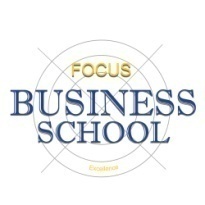 O que é a semente financeira?
Não coma a semente!
É o dinheiro que popou
 dos gastos e vai utilizar no investimento
.
A semente tem poder de reprodução poderosa
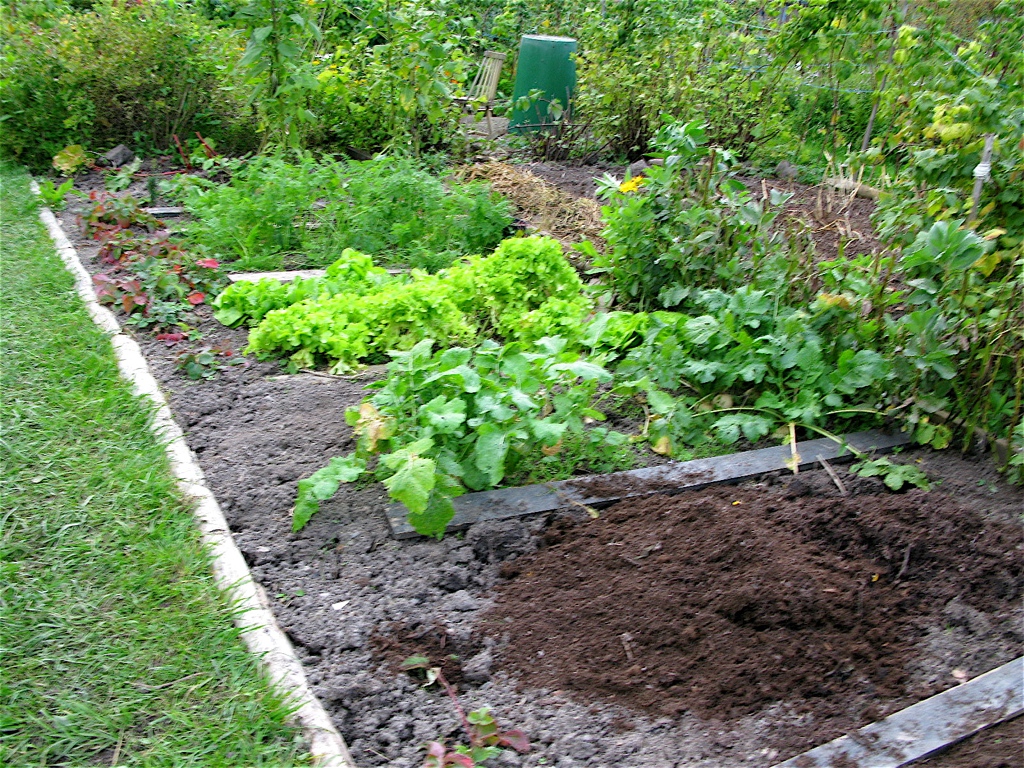 Portanto, não coma a     semente! 

Pensamentos de curto prazo
    nos privam de desenvolver
    financeiramente
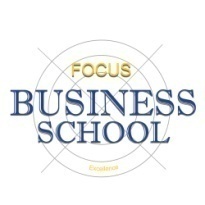 Discute com um colega!
Alô, apanhou esta mensagem?
Qual é o segredo do crescimento financeiro?
 
Como posso activar o PODER da SEMENTE
   nas minhas finanças?
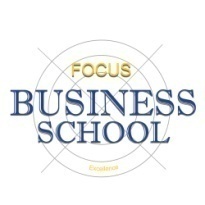 Por que a  "semente financeira“ é tão importante?
Porque contem o iníciode um novo futuro!
4. O SEU FUTURO ESTÁ  NA  SEMENTEIRA
Rom. 9:29
Sem sementeira
Não há futuro
Não há progresso
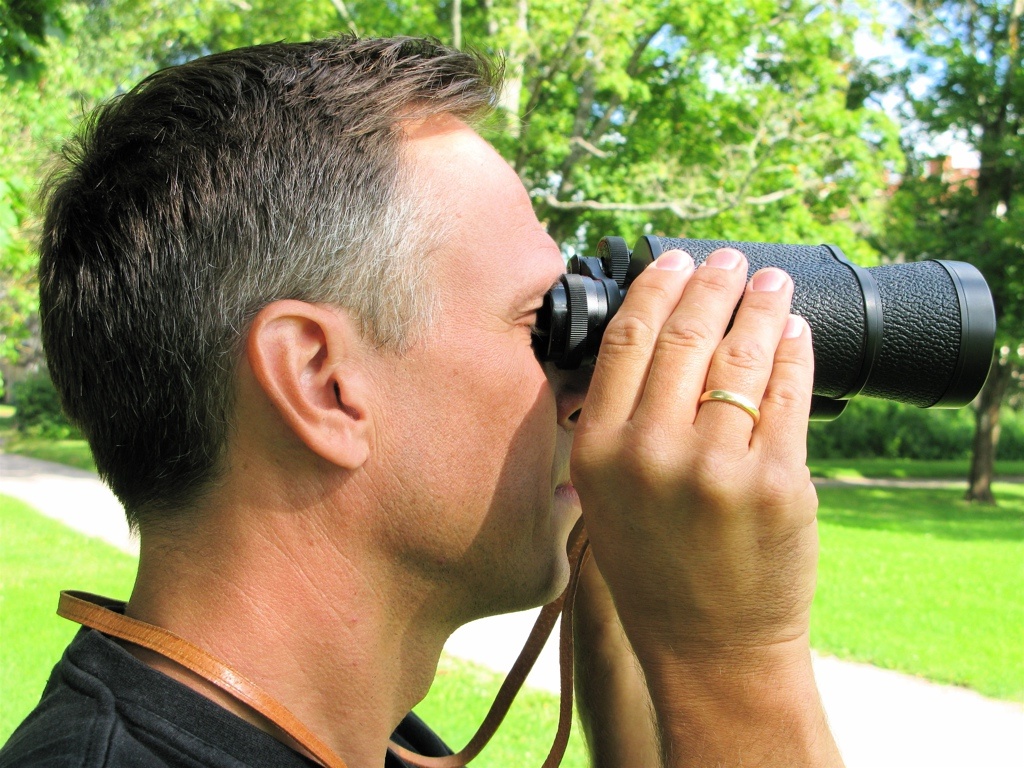 O seu futuro e a sua esperança estão depositados na semente
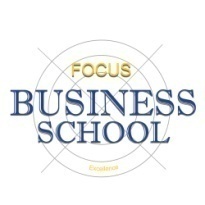 5. Encontra sempre a semente 
onde encontra o seu pão!
Animais só consomem
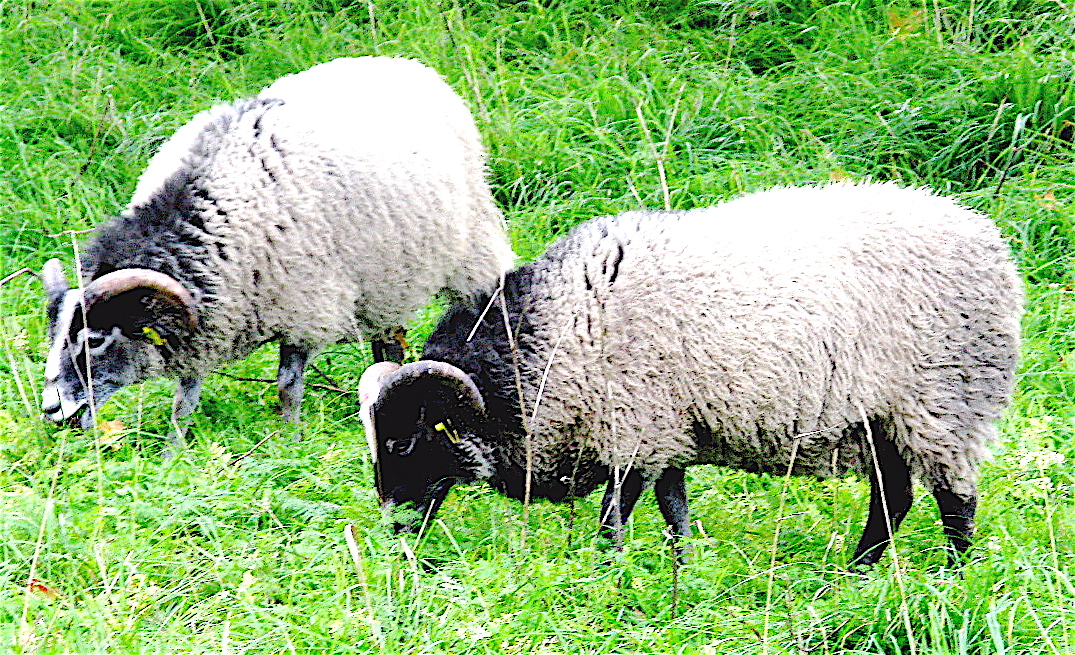 Gen. 1:29-30
A provisão do Homem é comida e semente
O Homem tem 
a capacidade de consumir e criar investimentos
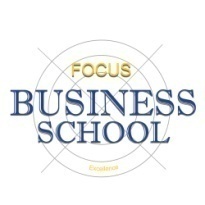 Encontra a sua semente, junto ao pão de cada dia!
Gen. 1:29-30
A provisão do Homem é de alimentos e sementes
É difícil  encontrar a semente?
A semente está ao seu lado, na sua receita. Apenas separe o dinheiro do investimento do dinheiro de consumo E COMEÇE A SEMEAR!
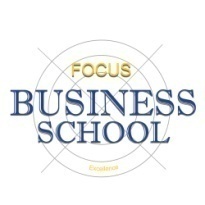 6. Semeie a sua semente!
2 Cor. 9:10 Tomar as decisões certas e agir
Se consumir a semente, ela pára de funcionar
    como semente. É uma má escolha!

Orar por mais pão para consumir não lhe vai dar nenhum avanço financeiro.

Separar a semente regularmente e semeá-la é
    sábio!

Plantar a sua semente é confiar em Deus!
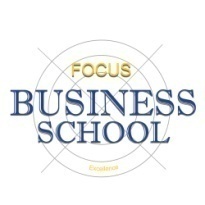 Agora é tempo para acção
6. Semeie a sua semente no solo
2 Cor. 9:10 Tenha fé em Deus e confie em seu poder!
Confia em Deus para vos mostrar: 
Como plantar - o método (a sua ideia de negócio)
Onde plantar - o campo (o mercado)
Quando plantar - a temporada (o momento)
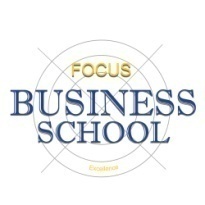 Sumário
Como irá semear a semente financeira?
1 Guarde regularmente parte da sua receita como DINHEIRO SEMENTE
2 Você semeia o seu dinheiro semente quando investe em coisas que se reproduzem pelo PODER DA SEMENTE
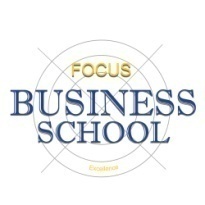 TPC
Agora, quanto a mim?
Vou memorizar 2 Cor 9:10 e confessá-lo!
Vou verificar quanto dinheiro posso ganhar - numa semana? num mês?
Vou orar e tomar uma decisão que eu vou separar dinheiro de semente da minha receita
Vou descobrir quanto DINHEIRO SEMENTE posso poupar. Numa semana? Num mês?
Vou descobrir se há hábitos que tenho que mudar.
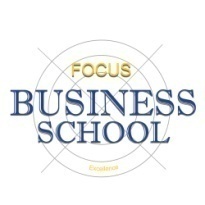